VoIP Tutorial
Brian Rosen
Distinguished Engineer
Neustar, Inc.
What Is Internet Protocol?
A way to send data on a high speed network
Data is broken up into packets, which are variable sized
A packet is a sequence of bytes, with a “header” and a “payload”
Data is typically sent serially, bit by bit, byte by byte
IP is a layered protocol
“Trace Route” - UPS version
Location	 					Date		 Local Time	Activity
Zelienople, PA, United States	05/27/2014	11:40 A.M.	Delivered
							05/27/2014	7:03 A.M.		Destination Scan
							05/27/2014	6:43 A.M.		Arrival Scan
Pittsburgh, PA, United States	05/27/2014	6:15 A.M.		Departure Scan
Pittsburgh, PA, United States	05/24/2014	6:00 A.M.		Destination Scan
							05/24/2014	5:54 A.M.		Arrival Scan
Louisville, KY, United States		05/24/2014	4:47 A.M.		Departure Scan
							05/24/2014	12:28 A.M.	Import Scan
Louisville, KY, United States		05/23/2014	2:37 P.M.		Import Scan
							05/23/2014	1:30 A.M.		Arrival Scan
Anchorage, AK, United States	05/22/2014	3:37 P.M.		Departure Scan
							05/22/2014	1:51 P.M.		Arrival Scan
Shanghai, China				05/22/2014	8:58 P.M.		Departure Scan
Shanghai, China				05/21/2014	7:51 P.M.		Export Scan
							05/21/2014	4:25 P.M.		Arrival Scan
							05/21/2014	4:10 P.M.		Departure Scan
							05/21/2014	2:52 P.M.		Origin Scan
China						05/21/2014	12:07 A.M.	Order Processed
“traceroute” - IP network version
traceroute to pdx.edu (131.252.115.23), 64 hops max, 52 byte packets
1  10.33.192.2 (10.33.192.2)  20.692 ms  21.152 ms  20.891 ms
2  stco6509a-gi-3-2.va.neustar.com (10.33.0.6)  31.958 ms  21.069 ms  20.038 ms
4  stsc1285b-eth-s1s1p2.va.neustar.com (10.91.0.3)  22.745 ms  22.654 ms  27.122 ms
5  209.173.53.226 (209.173.53.226)  26.276 ms  24.248 ms  25.873 ms
6  dcx2-edge-02.inet.qwest.net (65.123.192.93)  32.139 ms  29.091 ms  22.520 ms
7  dcp-brdr-04.inet.qwest.net (67.14.28.34)  24.099 ms  52.813 ms  27.055 ms
8  te0-16-0-14.ccr41.iad02.atlas.cogentco.com (154.54.12.245)  23.296 ms  22.105 ms
be2176.ccr21.dca01.atlas.cogentco.com (154.54.41.54)  23.200 ms
be2154.ccr41.ord01.atlas.cogentco.com (154.54.30.198)  50.699 ms
be2159.mpd22.mci01.atlas.cogentco.com (154.54.24.81)  70.447 ms
be2131.ccr22.den01.atlas.cogentco.com (154.54.26.129)  73.082 ms  75.397 ms
13  be2127.ccr21.slc01.atlas.cogentco.com (154.54.25.70)  102.761 ms
te4-2.ccr01.boi01.atlas.cogentco.com (154.54.40.90)  96.096 ms
te0-0-0-2.rcr11.pdx02.atlas.cogentco.com (154.54.40.97)  97.065 ms
te2-7.ccr01.pdx01.atlas.cogentco.com (154.54.0.85)  95.403 ms
portlandstateuniversity.demarc.cogentco.com (38.99.222.130)  98.326 ms  98.469 ms  97.227 ms
131.252.5.220 (131.252.5.220)  94.479 ms  95.821 ms  93.371 ms
22  131.252.115.23 (131.252.115.4)  96.072 ms !H  98.743 ms !H
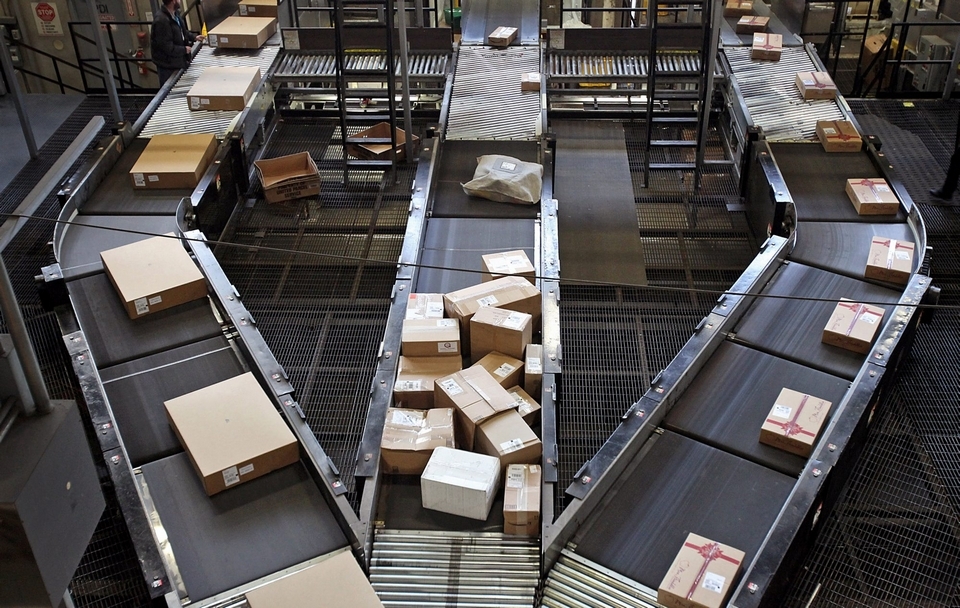 Package Switching Network
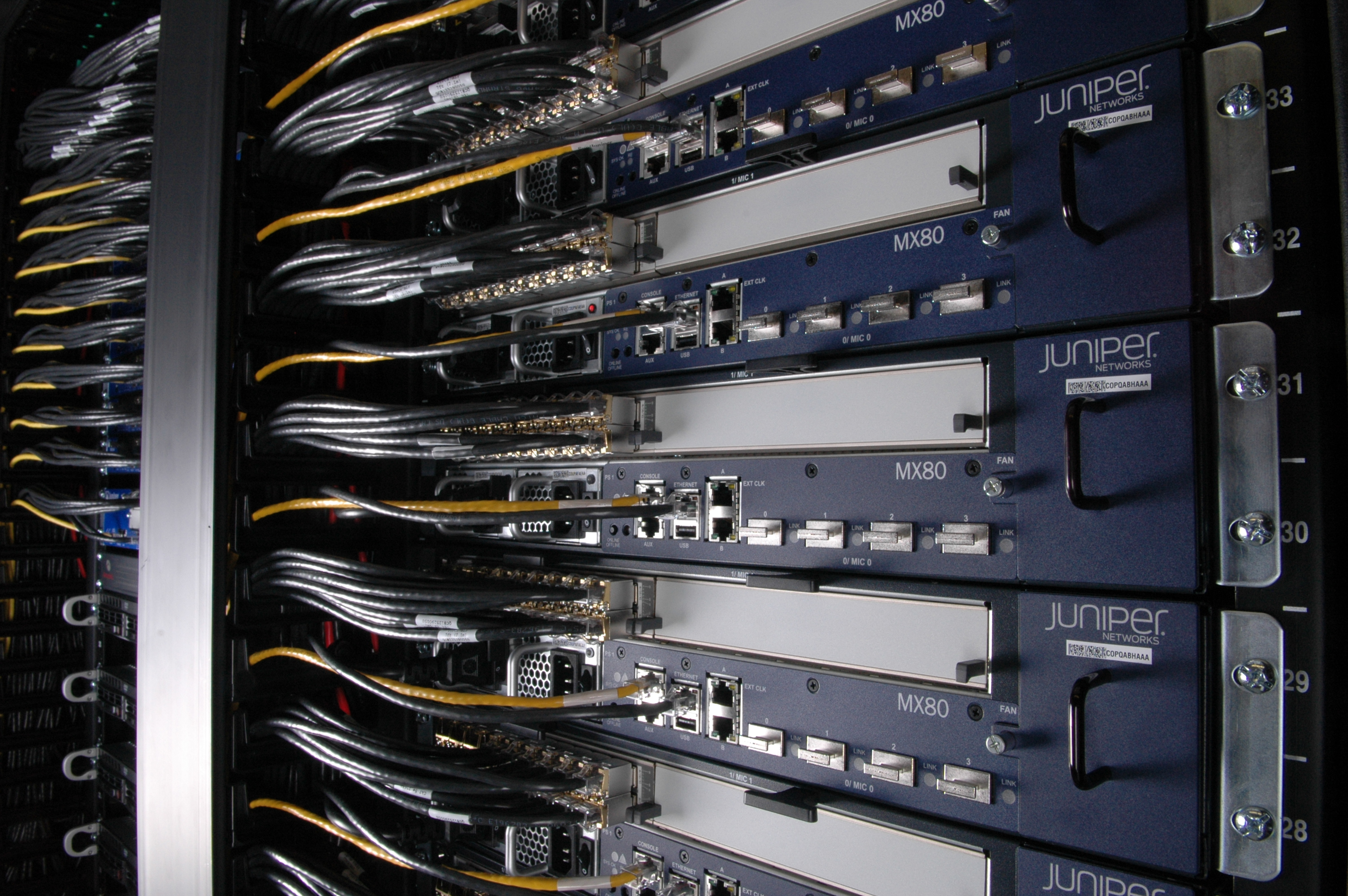 Packet Switching Network
TCP/IP architecture
7
Protocol Layering
User data
Application byte stream
TCP Header
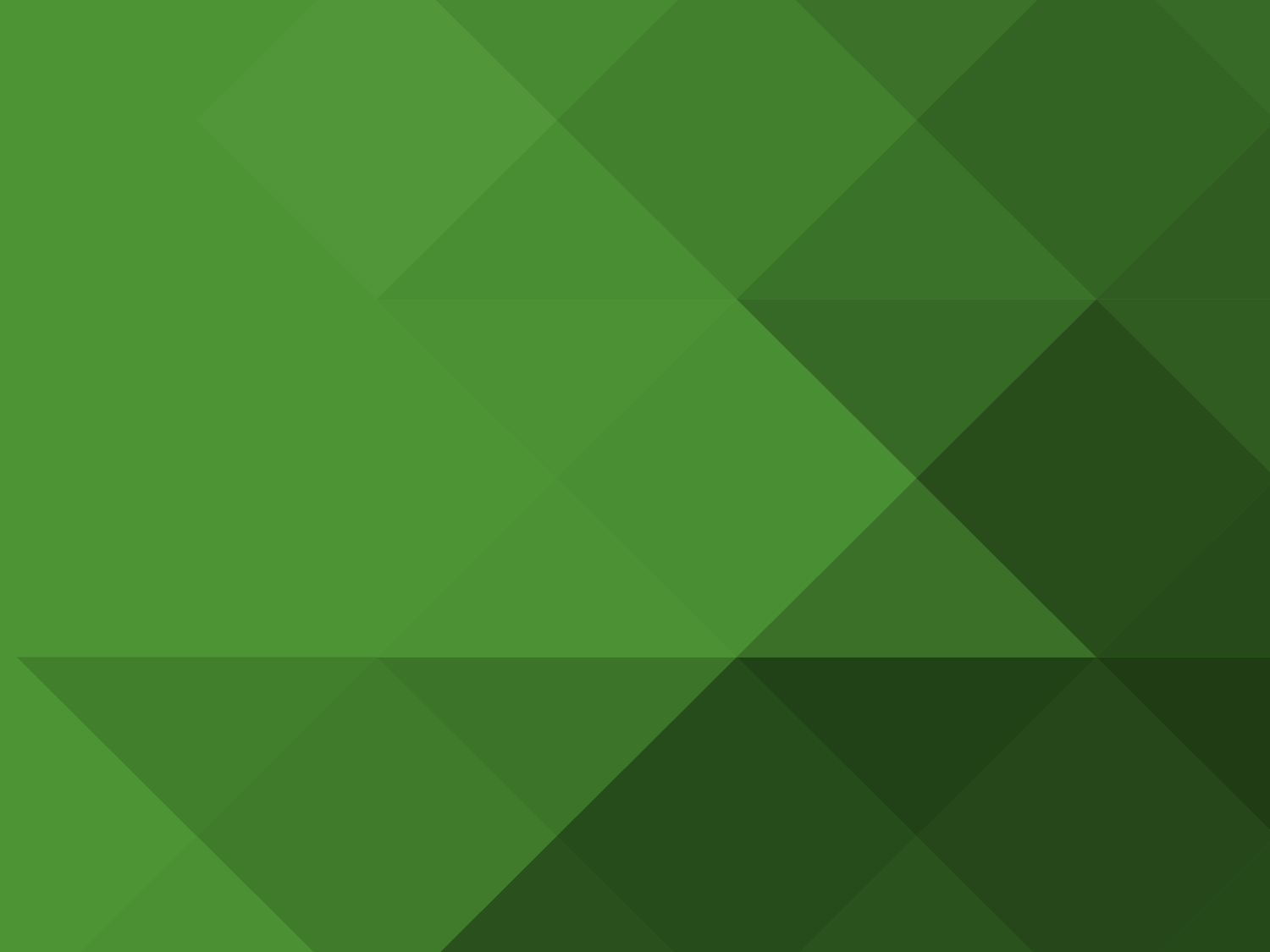 TCP segment
IP datagram
IP
Header
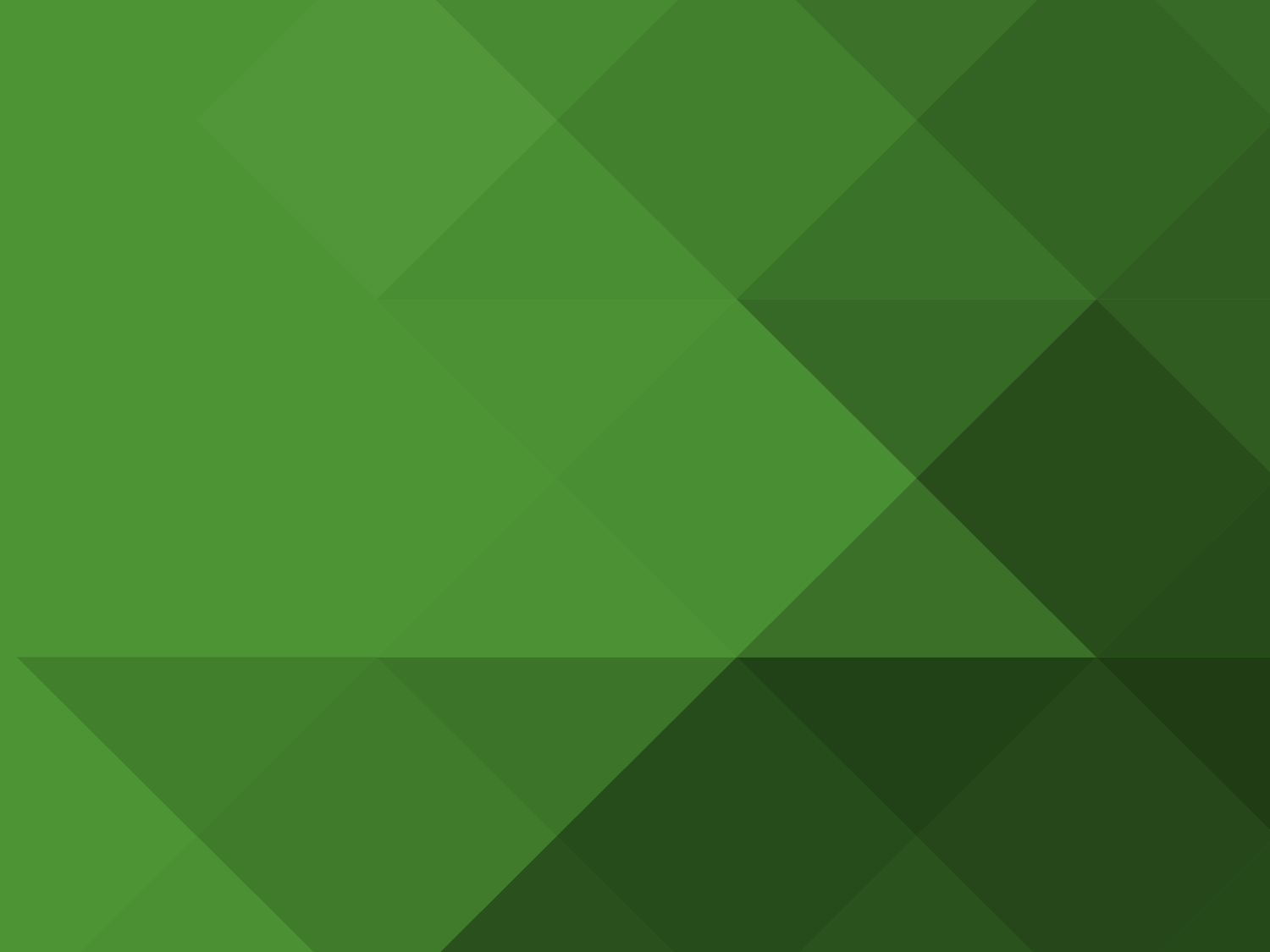 Network
Header
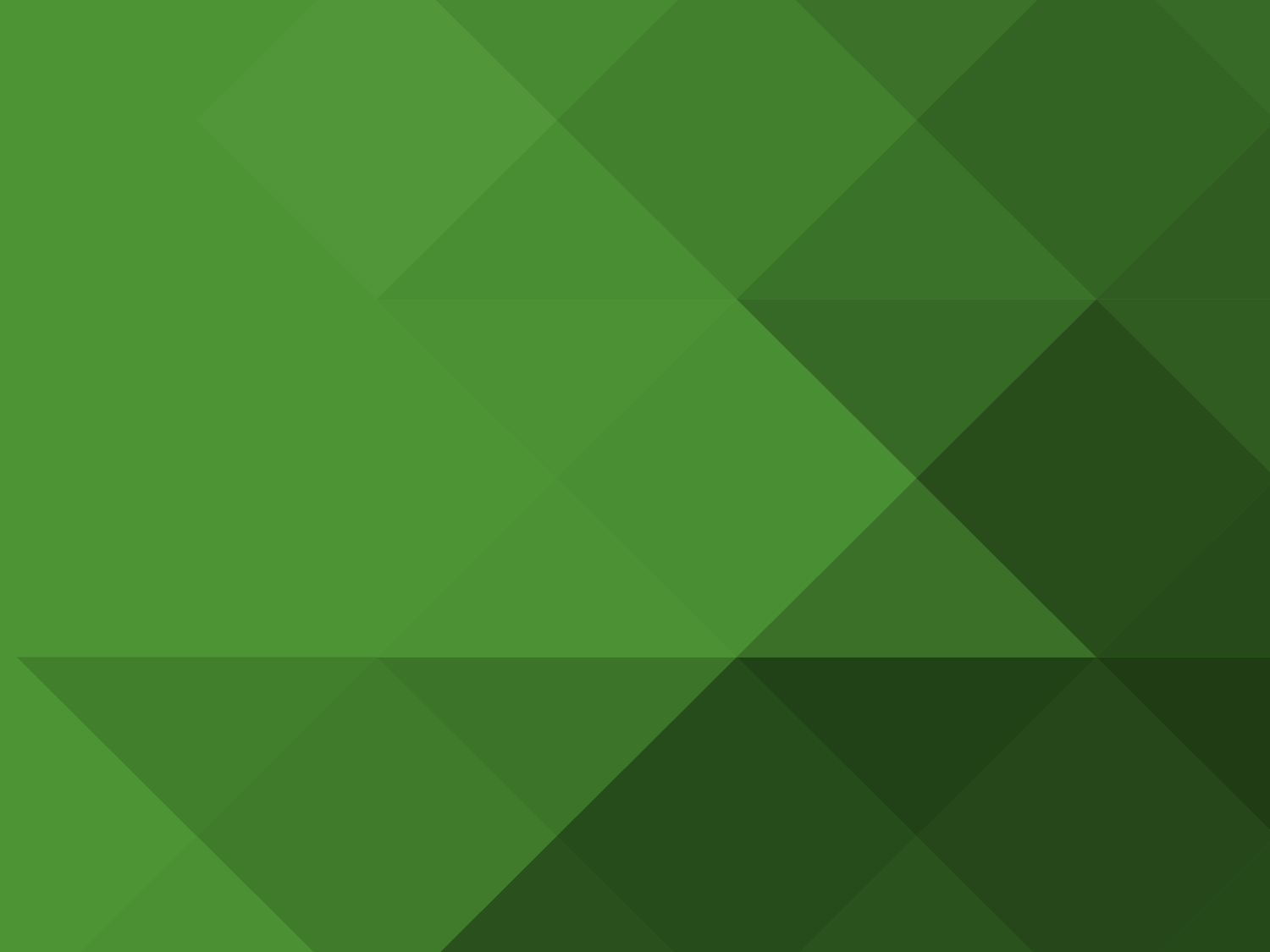 Network-level packet
8
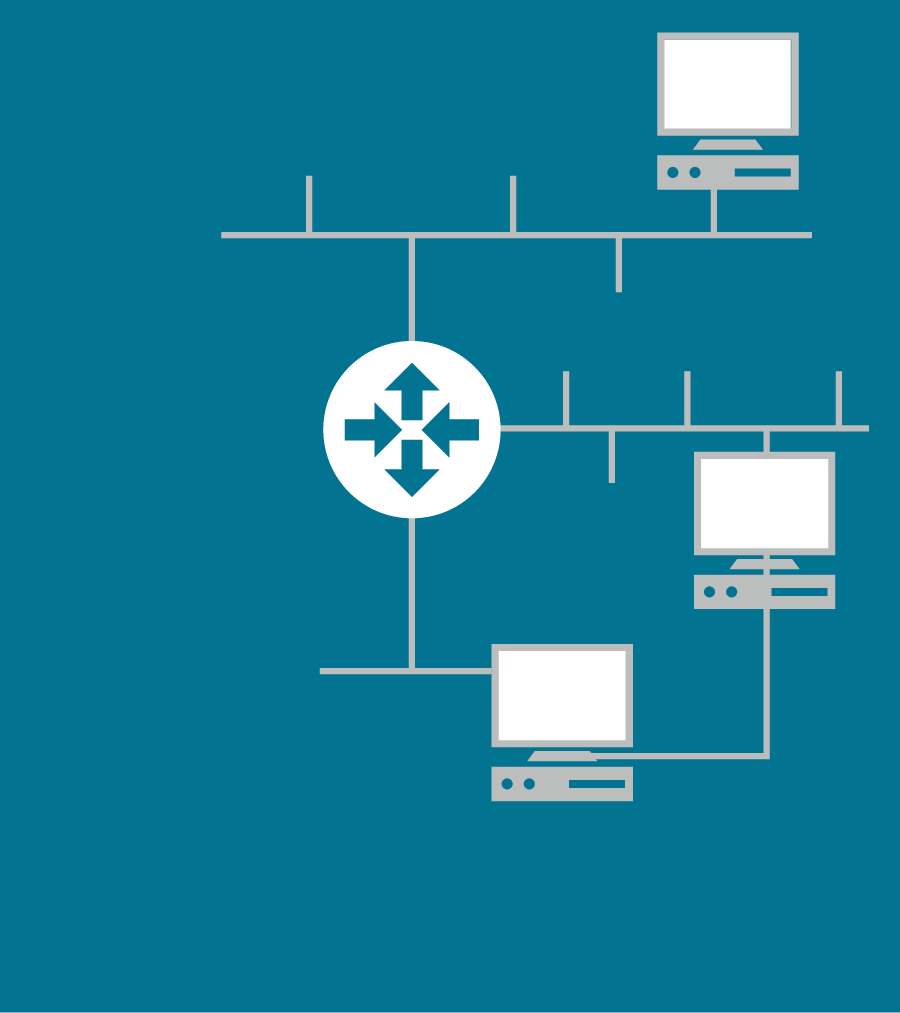 Routing Basics
Q
LAN B
Routers have multiple ports
Maintain a “Routing Table” mapping network IDs to ports
Copies packets from one port to another
Ports don’t have to be the same link type
2
Router X
LAN C
3
R
1
LAN A
P
9
Routing Basics
Typically, with a collection of routers, there is more than one way to get from A  B
The job of the router is to recieve a packet on one of its ports and send it to the next hop router on another one of its ports based on the IP address of the destination
Routers choose the “best” next hop (port) that they know at the time
“Best” is in the eyes of the beholder 
Can consider pipe size, delay, error rates, etc
Each route has a metric, routers chose routes based on the metric
“Routing Protocols” (e.g. RIP, IGMP, ISIS, BGP) distribute routes and routing metrics among routers
These protocols run between routers and are not visible to users
10
IPv4 Datagram
Bit:
0
4
8
16
31
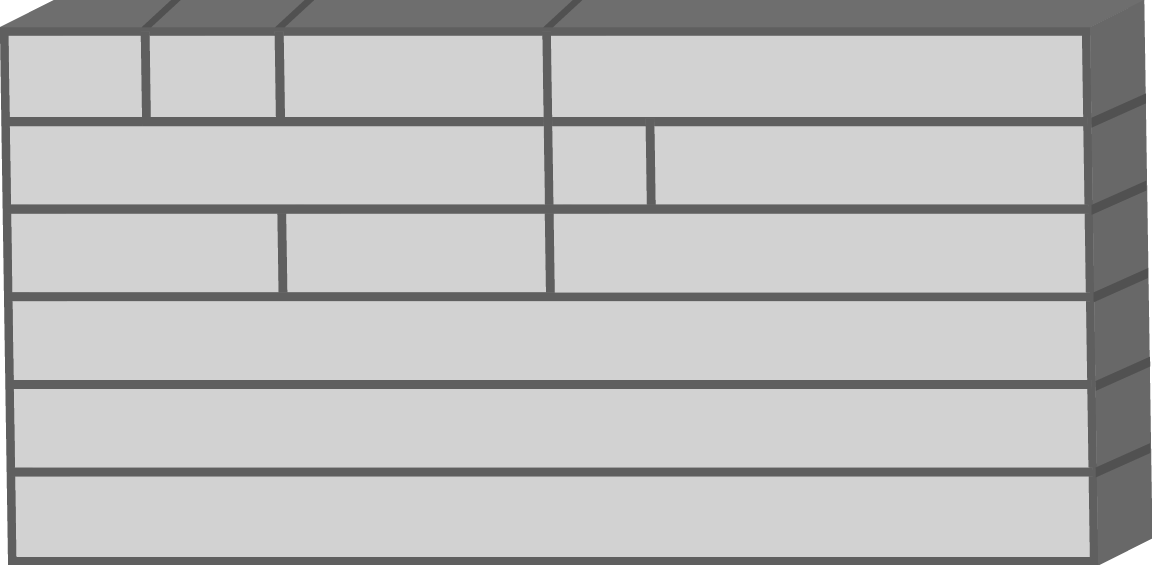 Version
IHL
Type of Service
Total Length
Identification
Flags
Fragment Offset
Time to Live
Protocol
Header Checksum
20 octets
Source Address
Destination Address
Options + Padding
(a) IPv4
11
Format of an IPv6 Datagram
Bit:
0
4
8
16
24
31
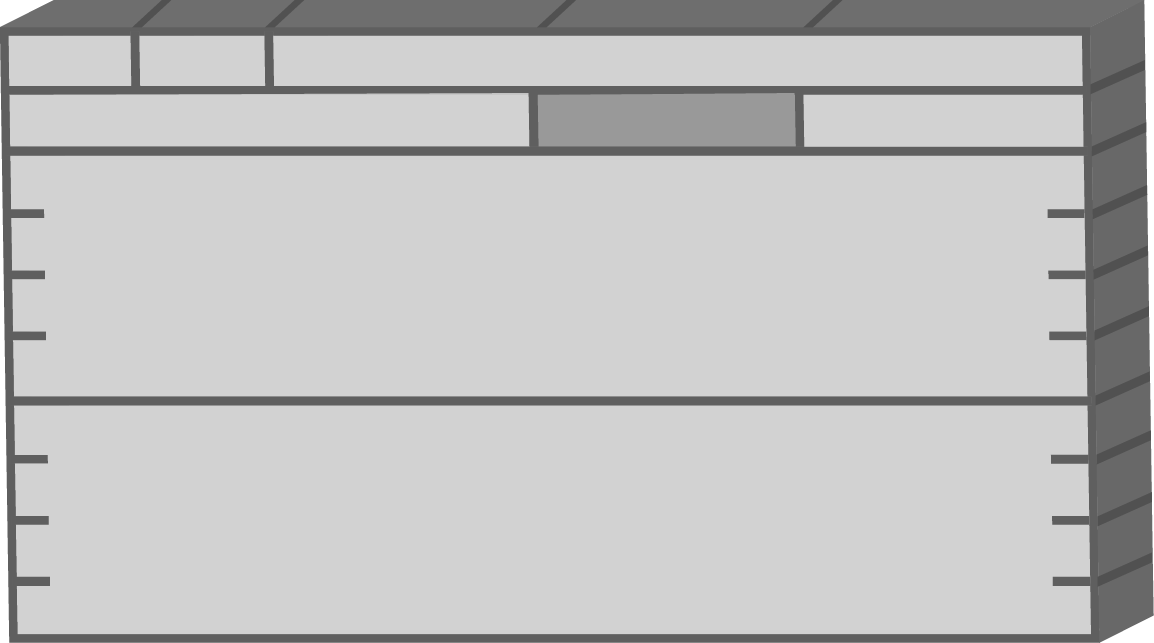 Version
Priority
Flow Label
Payload Length
Next Header
Hop Limit
Source Address
10x32 bits = 40 octets
Destination Address
(b) IPv6
12
[Speaker Notes: Can you guys fix the layout]
TCP vs UDP
Transmission Control Protocol
Connection oriented
Byte stream 
Ordered: out of order packets are handled correctly
Lossless: packets repeated until acknowledged
Window based ack
Universal (User) Datagram Protocol
Connectionless
Datagram (packet) oriented
No order guaranteed
Lossy
No ack
Addressing
Network
Host
Extended-Network-Prefix
Internet Routed
Network Address
Ignored by 
Internet Routers
Service Provider Network
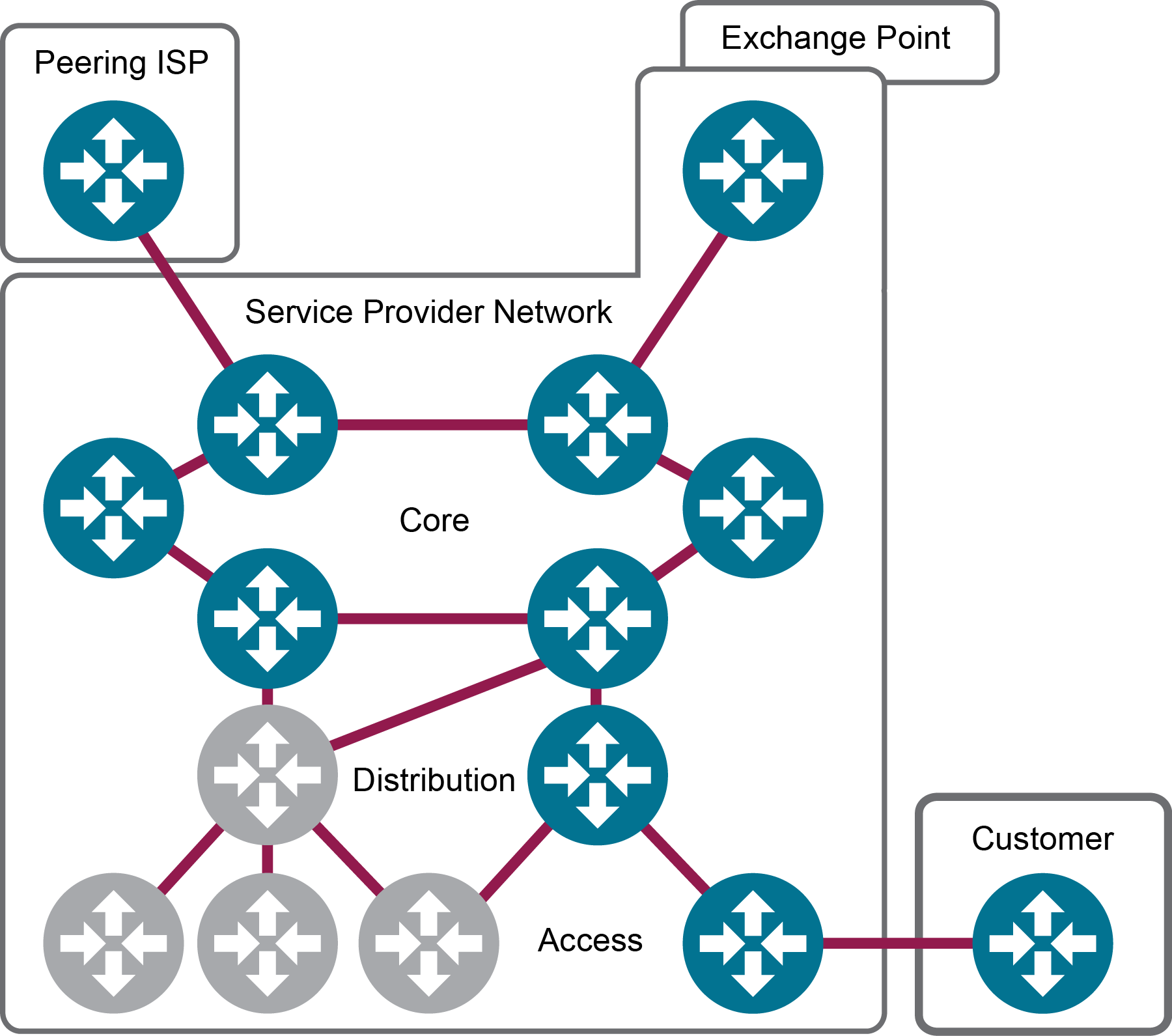 Internet Multimedia aka VoIP
A way to send real-time two-way media over an IP network
Real Time Protocol (RTP) – media packets
Real Time Control Protocol (RTCP) – monitor & report
Session Initiation Protocol (SIP) – call control
Session Description Protocol (SDP) – media session description
16
Real Time Transport Protocol (RTP)
RTP is a transport protocol that provides end to end delivery services for data with real time characteristics
RTP consists of two closely linked parts
RTP to carry data
RTCP to report the quality of service and to convey information about the participants in an on going session
Applications typically run RTP on top of UDP to make use of its framing, multiplexing and checksum services
17
RTP For Voice
Voice data is digitized, compressed, and packetized
Packetization implies a packetization period (playback time for one packet)
Bigger packets are more efficient (less overhead)
Smaller packets have less delay
Because you have to fill the packet before you send it
Because RTP normally rides on UDP, it is unreliable
Usually, we simply ignore errors
We also drop out of order packets
18
Session Initiation Protocol (SIP)
Internet Standard – RFC3261
RFC – http://www.ietf.org/rfc/rfc3261.txt
Reuse Internet Addressing (URIs, DNS, proxies)
Uniform Resource Identifiers: e.g. http://www.google.com, sip:brian.rosen@neustar.biz, or sip:sws1.east.verizon.net
Domain Name Service translates e.g. sws1.east.verizon.net to IP address 123.15.23.114
A “proxy” is a signaling entity in the middle of the path that usually echoes a signaling message while routing, enhancing, or policing it
Reuse HTTP Style
Text based, human readible
Makes no assumptions about underlying protocol:
TCP, UDP, etc.
19
Ideal SIP Trapezoid
SIP Signaling Goes through several intermediaries
Proxy Server
Proxy Server
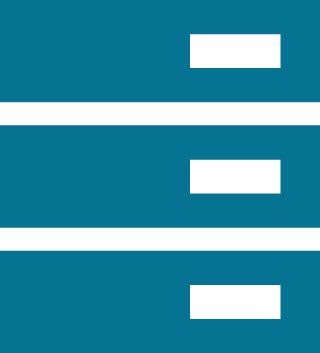 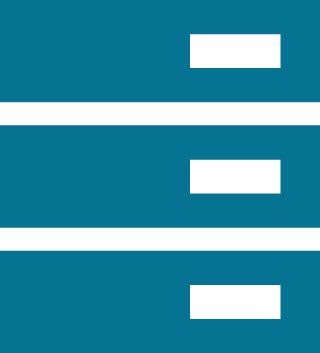 SIP
SIP
SIP
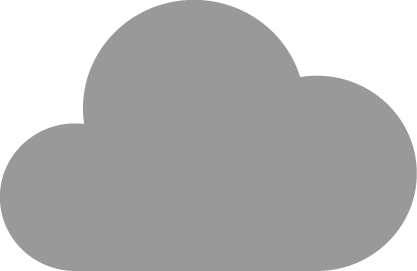 RTP/RTCP
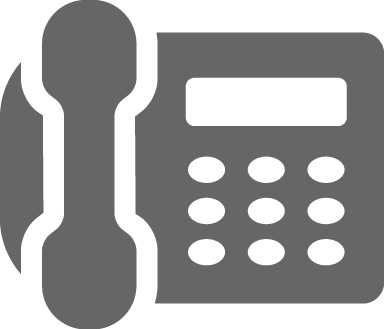 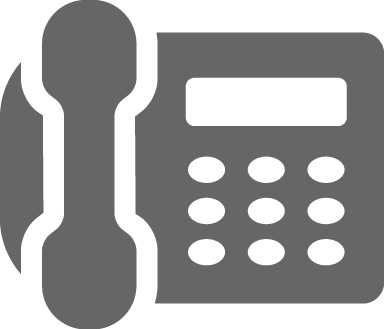 Media Goes Direct
20
SIP Session Setup Example
SIP User Agent Server
SIP User
Agent Client
INVITE sip:picard@vz.net
200 OK
ACK
Media Stream
BYE
200 OK
sip.vz.net
host.att.net
21
Proxy Server Example
SIP User Agent Client
SIP Proxy
Server
SIP User 
Agent Server
INVITE sip:picard@ibm.com
INVITE sip:picard@bm.com
200 OK
200 OK
ACK
Media Stream
BYE
200 OK
Host.ibm.com
sip.neustar.biz
22
SIP Requests Example 1
Required Headers (fields):
INVITE sip:picard@ibm.com SIP/2.0
Via: SIP/2.0/UDP host.ibm.com:5060
From: Alan Johnston <sip:alan.johnston@lucent.com>
To: Jean Luc Picard <sip:picard@ibm.com>
Call-ID: 314159@host.ibm.com
CSeq: 1 INVITE
Uniquely identify this session request
}
23
SIP Requests Example 2
Typical SIP Request:
INVITE +12025551212@example.net;user=phone SIP/2.0
Via: SIP/2.0/UDP host.lucent.com:5060
From: Alan Johnston <+17035551234@lucent.com;user=phone>
To: Jean Luc Picard <+12025551212@example.net;user=phone>
Call-ID: 314159@host.lucent.com
CSeq: 1 INVITE
Contact: sip:+7035551234@lucent.com
Content-Type: application/sdp 
Content-Length: 124

v=0
o=ajohnston 5462346 332134 IN IP4 host.lucent.com
t=0 0
c=IN IP4 10.64.1.1
m=audio 49170 RTP/AVP 0 3
24
SIP Responses Example 2
Typical SIP Response (Containing SDP)
SIP/2.0 200 OK
Via: SIP/2.0/UDP host.lucent.com
From: Alan Johnston <sip:+17035551234@lucent.com;user=phone>
To: Jean Luc Picard <sip:+12025551212@example.net;user=phone>
Call-ID: 314159@host.lucent.com
CSeq: 1 INVITE
Contact: sip:+12025551212@example.net;user=phone
Content-Type: application/sdp 
Content-Length: 107

v=0
o=picard 124333 67895 IN IP4 example.net
t=0 0
c=IN IP4 11.234.2.1
m=audio 3456 RTP/AVP 0
25
Service Provider Network
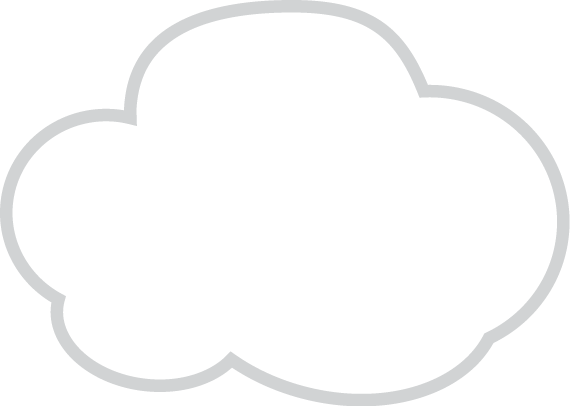 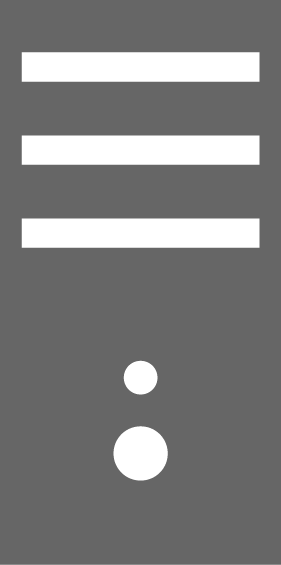 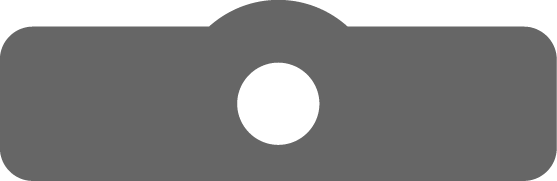 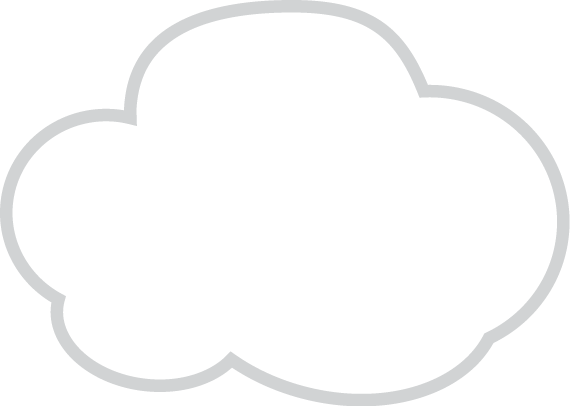 Session Border Controller
Softswitch
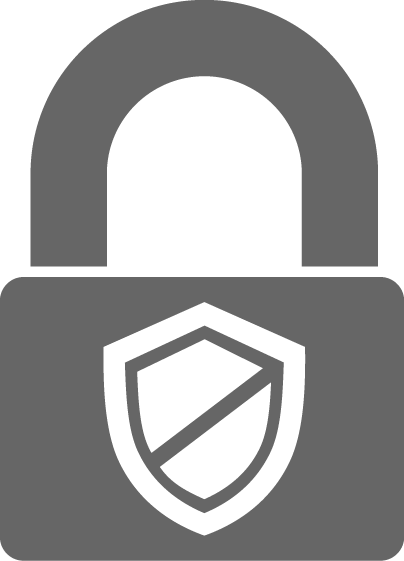 Route Server
SP2
VPN
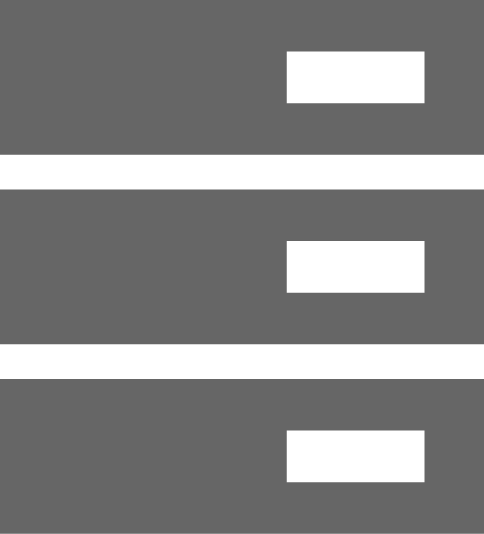 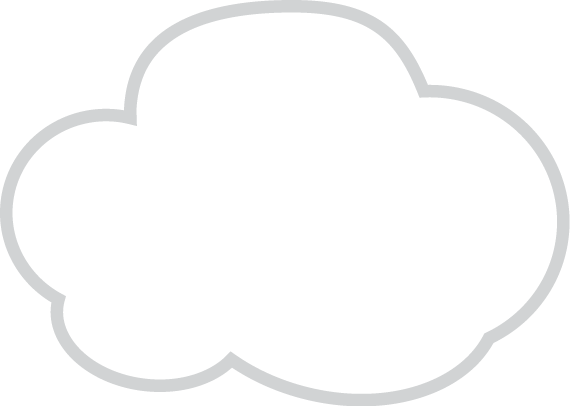 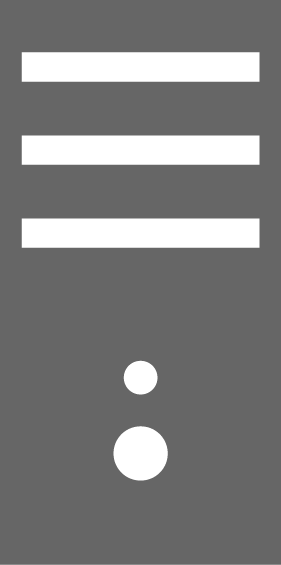 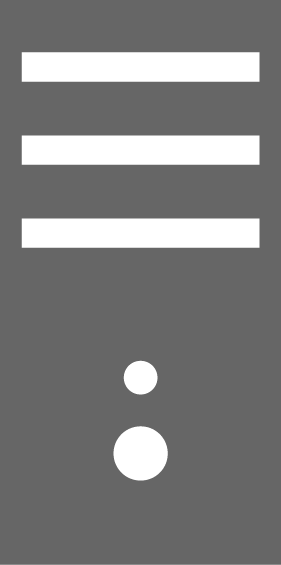 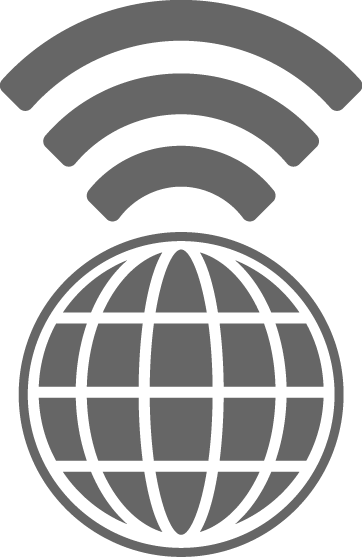 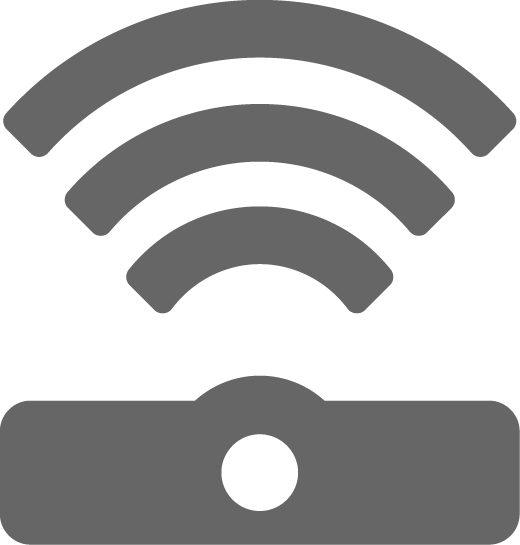 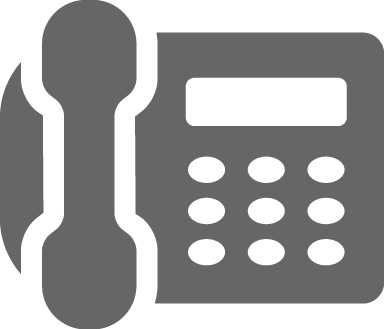 PSTN
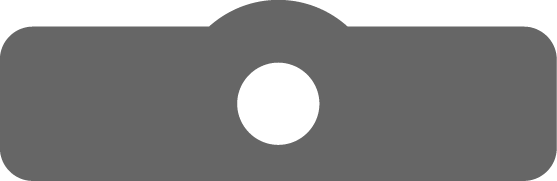 VoIP Phone
IP Network
Session Border Controller
Softswitch
Session Border Controller
Gateway
SP1
Protocol Comparisons
SS7
SIP
Layered Protocol: MTP1/2/3/ISUP
Endpoints addressed by TN
Signaling not same path as media
Signaling points addressed by Point Codes
STP
SSP
Layered Protocol: Phy/Link/IP/UDP/SIP
Endpoints addressed by URI, which can contain a TN
Signaling not same path as media
“Signaling Points” addressed by URIs
SIP Proxy Server
Route Server (ENUM), sort of
IMS Network
IMS Services
IMS Core
Multimedia IP Networks
Operator 2
Sh
HSS
CSCF
BGCF
HLR
Mw
Mk
Si
AS
Sh
IM-SSF
BGCF
SLF
CS Domain
-or-
PSTN
-or-
Legacy
-or-
External
ISC
Mi
OSA-SCS
Cx
Dx
Mj
Mm
MGCF
CSCF
Mg
PDF
Mr
Mp
Mn
MRF-C
MRF-P
Gm
IMS Terminal
(TE and MT)
MGW
Gr
Gc
Go
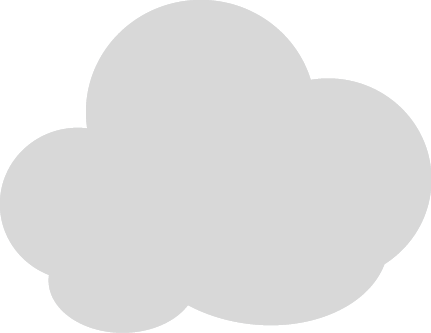 CAP
Uu
“Mb/Gi-Cloud”
GGSN
Radio Access
PS Domain
Gn
Iu
SGSN
Routing
Today, routing is direct: TN to termination switch
There are medium term proposals to use two steps: TN to effectively SPID, SPID to POI, using ENUM
Both of these are not effective because optimal POI depends on dynamic factors:
Who the originating and termination SP are
Where the caller and called parties are (in network terms)
What the current load and failure conditions are
Routing therefore needs the first step (TN to SPID), but then needs a negotiation between origination and termination parties to determine the optimal route
This is very straightforward computer stuff, not requiring any technology that isn’t ho-hum.
But it’s not just a database – it’s an algorithm and a set of metrics dynamically determined